Project: IEEE P802.15 Working Group for Wireless Personal Area Networks (WPANs)

Submission Title: [O-QPSK modulator draft text]	
Date Submitted: [December, 2011]
Source: [Xiang Wang, Jie Shen] 
Company: [Wuxi SensingNet Industrialization Research Institute]
  Address [No.767, Jinzhong Rd, Shanghai]
  Voice:[+86-021-52188899-635], FAX: [+86-021-52182002]
  E- Mail:[wilsonwangxiang@gmail.com]	
Re: []
Abstract:	[Draft Text for TG4k]
Purpose:	[To be considered in IEEE 802.15.4k]
Notice: This document has been prepared to assist the IEEE P802.15.  It is offered as a basis for discussion and is not binding on the contributing individual(s) or organization(s). The material in this document is subject to change in form and content after further study. The contributor(s) reserve(s) the right to add, amend or withdraw material contained herein.
Release:	The contributor acknowledges and accepts that this contribution becomes the property of IEEE and may be made publicly available by P802.15.
Slide 1
Reference Modulator Diagram
BPSK Modulator -> BPSK/O-QPSK Modulator
Slide 2
O-QPSK Modulator
O-QPSK Modulator
The chip sequences representing each data symbol are modulated onto the carrier using O-QPSK with pulse shaping. For even-indexed symbol, the even-indexed chips are modulated onto the in-phase (I) carrier, and odd-indexed chips are modulated onto the quadrature-phase (Q) carrier. For odd-indexed symbol, even-indexed chips are modulated onto the quadrature-phase (Q) carrier, and odd-indexed chips are modulated onto the in-phase (I) carrier. To form the offset between I-phase and Q-phase chip modulation, the Q-phase chips shall be delayed by Tc with respect to the I-phase chips, as illustrated in Figure 1, where Tc is the inverse of the chip rate.
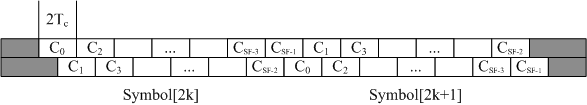 Slide 3
Pulse shape
Pulse shape
Same as IEEE802.15.4-2011 O-QPSK PHY 10.2.6
Slide 4
Chip transmission order
Chip transmission order
During each symbol period, the least significant chip, c0, is transmitted first, and the most significant chip, cSF-1, is transmitted last.
Slide 5